What does it mean to be healthy?
How can you stay healthy?
Get enough sleep
Eat healthy foods
Protect yourself from germs by washing your hands
How can you keep others healthy?
Cover your mouth when you cough
Cover your nose when you sneeze
Stay home from work or school if your really sick so you do not spread your germs to others
Do not kiss or hug  someone if you are sick
To be healthy you must have a healthy
IMMUNE SYSTEM 
Your body has an incredible protective process called the immune system..
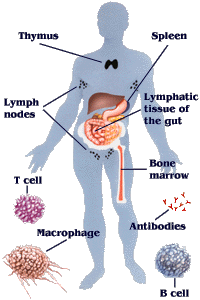 It's design is to defend you, to fight for you, against millions and millions of tiny parasites, toxins, viruses, bacteria and microbes. 
These little critters seek to enter your body and take over.
 Your immune response is the reaction of your body to substances that are foreign or interpreted as being foreign
ANOTHER WAY TO CATCH DISEASES  IS  THROUGH THE EXCHANGE OF BODILY FLUIDS OF AN INFECTED PERSON
Such as:
Blood
Semen 
Vaginal secretions
STD = Sexually transmitted disease
Examples of STDs
HIV / AIDs
Hepatitis B
Syphilis
Chlamydia
Gonorrhea
Sexually Transmitted Diseases
Communicable (aka infectious) Diseases from germs OR micro-organisms that invade the body.

These organisms grow and multiply in mucous OR blood.

Each STD is caused by a specific organism:

BACTERIA, VIRUS, FUNGUS, or PROTOZOA (single cell organism)
How are STDs spread?
They are spread through unprotected sexual contact 
Through childbirth
Intravenous drug use
Blood transfusion

They are NOT spread through inanimate objects - such as toilet seats, eating utensils and swimming pools.
Syphilis
Is an STD
Spread through sexual contact
It is a bacterial infection
Is treatable with penicillin in the early stages
Is highly contagious
Without treatment can cause damage to heart, brain and organs
Can be life threatening
Chlamydia
Is an STD
Spread through sexual contact
Easily cured if treated early
If not treated can cause difficulty in getting pregnant
Gonorrhea
Is an STD
Bacterial infection
Oldest known sexually transmitted disease
Easily treated with antibiotics
If not treated can cause serious complications
Can cause infertility in men and woman
Hepatitis B
Spread though blood, semen and vaginal secretions

It attacks the liver and can turn into a chronic infection

It can eventually lead to liver cancer
HIV / AIDs
AIDS = Acquired Immune Deficiency Syndrome

It is caused by HIV = Human Immunodeficiency Virus. 

This virus infects and kills helper T cells.

Helper T cells help active lymphocytes AKA white blood cells.

https://www.youtube.com/watch?v=qvGVoxdy-yM
https://www.youtube.com/watch?v=fITp4oT4a9E
HIV is spread through semen, blood, and vaginal secretions.


When HIV turns into AIDS, there is a VERY low number of CD4T cells.
What is the best way to protect yourself from getting an STD?
Condoms
When used correctly, condoms have a failure rate of  2%-10%

HIV has a size that is about 100x smaller than sperm…. so that makes it easier for HIV to leak out of condoms.
Abstinence
Do not have any type of sexual intercourse